Chapter 9 CELLULAR RESPIRATION
And FERMENTATION
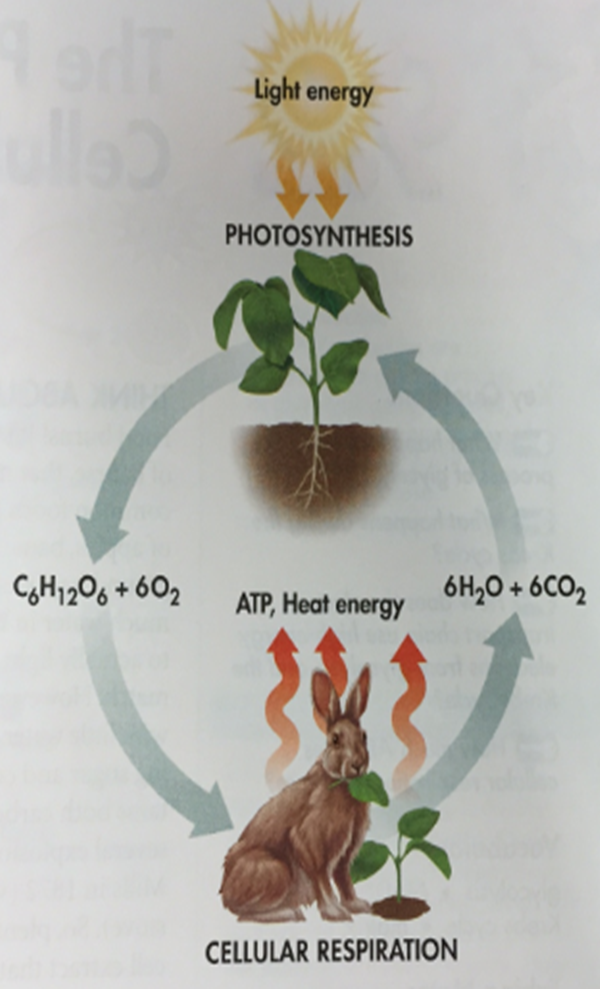 Photosynthesis vs. Respiration
-almost opposite processes
   - equations are opposites
Photosynthesis- deposits energy
    -occurs only in plants, algae, and some bacteria

 Respiration withdraws energy
    -takes place in all eukaryotes and some     
                 prokaryotes
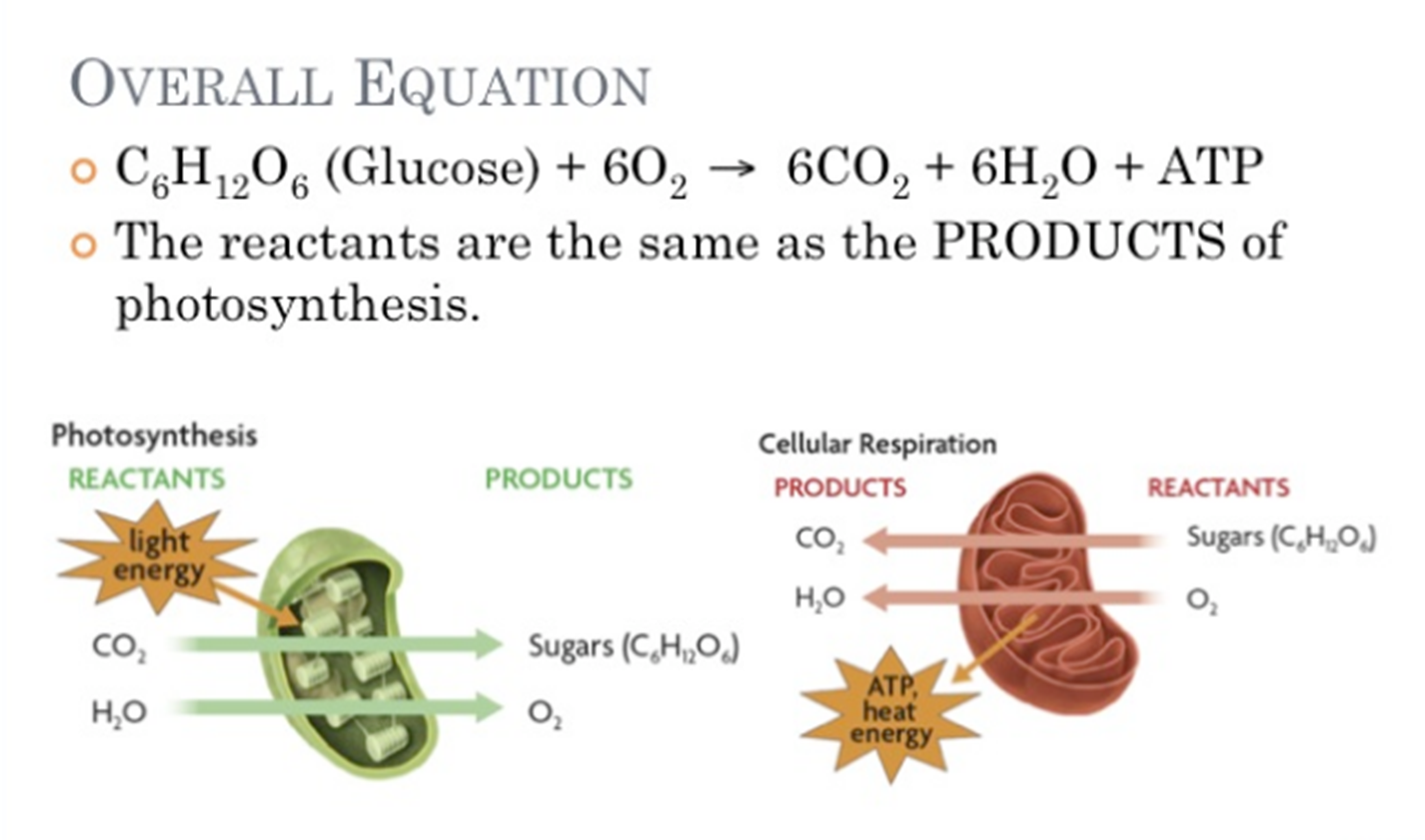 Chemical Energy In Food
Purpose of food:
Source of raw materials used to make new molecules
Source of energy 
       Calorie – the amount of energy needed to raise the temperature of one gram of water one degree Celsius.
Cells gradually release the energy from glucose.
Cellular Respiration Overview
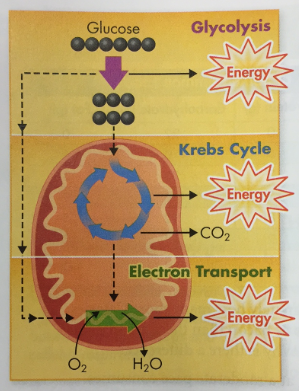 Cellular Respiration – the process that
releases energy by breaking down food molecules in the presence of oxygen.
Contains 3 Pathways:
Glycolysis
Krebs cycle
Electron transport
Cellular Respiration Overview
The equation for cellular respiration is:
6O2 + C6H12O6 →  6CO2 + 6H2O + ATP (energy)

If cellular respiration took place in one step, all the energy would be released at once and most would be lost as heat.

SOLUTION: Each of the three stages of cellular respiration captures some of the chemical energy available in food molecules and uses it to produce ATP or energy.
Step 1: Glycolysis
Process in which 1 molecule of glucose is broken in half, producing 2 molecules of pyruvic acid
Does NOT require oxygen
Location: cytoplasm
Uses: 2 stored ATP, 1 molecule of glucose
Produces: 4 ATP molecules, 2 molecules of pyruvic acid
NET GAIN: 2 ATP (2% of the total chemical energy in glucose), 2 molecules pyruvic acid
OXIDATIVE (AEROBIC) RESPIRATION
Respiration - process that involves oxygen and breaks down food molecules to release energy.
To get the rest of the energy from the food molecules, the cell uses oxygen.

Aerobic – requires oxygen.
the reason we need to breathe, to respire.
Step 2: Krebs Cycle
Location: mitochondria

Uses: the carbon from pyruvic acid (made in  glycolysis) is broken down 

Produces: 
		CO2 (waste product, released when you exhale)
		NADH
		FADH2
Step 3: Electron Transport
Location: mitochondria

Uses: NADH and FADH2 (from the Krebs Cycle)
	- passed from one carrier protein to the next
	- uses the high energy electrons

Produces: converts ADP → ATP, H20
ENERGY AND EXERCISE
Aerobic cellular respiration produces 36 total ATP molecules from each glucose molecule (37% efficient).
Remainder of energy from glucose is released as heat (body feels warm after exercise).

Eating food:
Complex carbs are broken down into simple sugars that are converted to glucose.
Lipids and proteins broken down into molecules that enter glycolysis or Krebs cycle.
Breathing and respiration:

Oxygen is needed to produce ATP in mitochondria 
Without oxygen, the body tries to make ATP by glycolysis alone (not sufficient for most cells).


Relationship between photosynthesis and cellular respiration:

Photosynthesis produces glucose and oxygen
Cellular Respiration breaks down glucose using oxygen, to produce ATP
Fermentation
Process of breaking down glucose in the absence of oxygen - Anaerobic- does not require oxygen

	Cells perform glycolysis followed by fermentation 
		(this means Krebs cycle and electron transport DO NOT occur)
	Uses: 1 glucose molecule
	Produces: CO2, NAD+
2 Main Types:
     1. Alcoholic Fermentation
     2. Lactic Acid Fermentation
Alcoholic Fermentation
Pyruvic Acid + NADH → ethyl alcohol + CO2 +  NAD+
		
Used by yeast 
	-(facultative anaerobes- will use aerobic respiration when oxygen is present, but if not they will use fermentation)

Products: ethyl alcohol, CO2, and NAD+
CO2 production causes bread dough to rise, bubbles in beer, etc.
Lactic acid fermentation
Pyruvic Acid + NADH → lactic acid +  NAD+	
Occurs during rapid exercise
	- not enough oxygen to continue oxidative respiration (through Krebs Cycle and  Electron Transport Chain)
	Lactic acid buildup causes the painful, burning sensation in muscles after intense activity
  Bacteria use this process to make foods like sour cream, yogurt, buttermilk, and sauerkraut

Why is fermentation useful?
	Produces NAD+ that is used in glycolysis so that it can continue to make small amounts of ATP